LightTx:
A Lightweight Transactional Design in Flash-based SSDs to Support Flexible Transactions
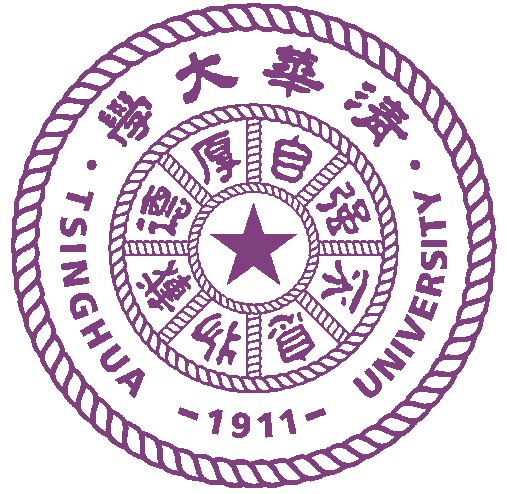 Youyou Lu1, Jiwu Shu1, Jia Guo1, 
Shuai Li1, Onur Mutlu2
1Tsinghua University
2Carnegie Mellon University
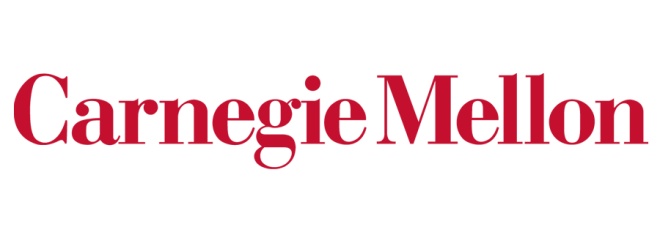 Data updated in a single operation should be performed atomically and durably , and this is called a transaction.

Software Transactions
High overhead: 
	Duplicated writes
	Synchronization for ordering
Software
HDD
Data Area
Log Area
[Speaker Notes: Atomicity and Durability are key properties in storage systems. 
All pages in a single system operation should be performed in an atomic and durable way.

In HDD-based systems, transaction mechanism is provided in the software (e.g., file systems, DBMSs, applications).
There are two drawbacks in software transactions:
Pages are written twice, one in the log area and the other in the data area. (The old version in data area should be kept before the new version is written to the disk completely for atomicity.)
Synchronization (flushing data to the disk drive, or persistence) is required to keep the ordering of log persistence and data persistence. (Log should be persistent before data persistence, because otherwise the old version is destroyed while the new has not completed.)]
Flash pages are update in an out-of-place way, but this property is transparent from the software by the Flash Translation Layer (FTL) in SSDs.
Hardware Supported Transactions
Problem:
	How to support different isolations? (Flexible transaction requirement from software)
	How to cluster pages for each transaction? (Internal Parallelism of SSDs)
Software
SSD
Data Area
[Speaker Notes: SSD naturally provides both old and new versions of data pages, because flash pages are updated in an out-of-place way.
But the FTL does not expose the update property to the system, and the system cannot make use of it.
So, we can leverage the out-of-place property in the SSD device to provide atomicity and durability to the system, 
so as to reduce the overhead of software transactions.

However, as a block device, SSD should meet flexible transaction requirements from the software and should keep the overhead low.
The two problems to support transaction inside SSDs are:
How to support different isolations? (Different software has different requirement on transaction isolation levels.)
How to cluster pages for each transaction? (Page writes are scattered to different locations due to internal parallelism of SSDs.)]
Design Issues:  
Flexibility: support tx with flexible requirements
Lightweight: low overhead on the device
Observations and Key Ideas: 
Simultaneous updates can be written to different physical pages, and the FTL mapping table determines the ordering
	=> (Flexibility) make commit protocol page-independent
Transactions have birth and death, and the near-logged update way enables efficient tracking
	=> (Lightweight) track recently updated flash blocks, and retire the dead transactions
Results: 
20.6% throughput improvement  (flexibility) 
Stable garbage collection overhead
Fast recovery with negligible persistence overhead
[Speaker Notes: Flexibility:
	To support different isolation levels means to support arbitrary page concurrency inside SSDs.
	Because (1) pages are updated in an out-of-place way (pages can be simultaneously updated to different physical pages) and (2) page updates are only visible to the external when the mapping table is updated, LightTx keeps an active TxTable to track the concurrency and uses a counter-based commit protocol to make commit protocol page-independent (commit status can be determined without determining statuses of previous versions.).

Lightweight:
	Though pages are updated scattered to different locations due to internal parallelism, we can track the blocks in different parallel units for tracking the recent updates. (Pages are sequentially appended in each flash block. If we can find out the blocks for current allocation, we can find the recent updates. The property of updates is called near-logged update.)
	So, we track the recent updated flash blocks,track only the statuses in these blocks and retire the dead to reduce the overhead.]
Today 1:15pm
CSA-2: Memory Systems
LightTx:
A Lightweight Transactional Design in Flash-based SSDs to Support Flexible Transactions
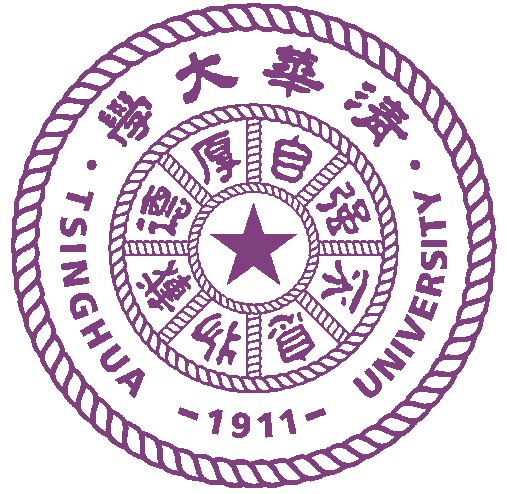 Youyou Lu1, Jiwu Shu1, Jia Guo1, 
Shuai Li1, Onur Mutlu2
1Tsinghua University
2Carnegie Mellon University
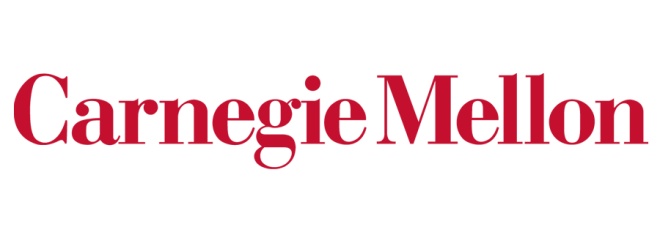 [Speaker Notes: 1:15pm - 2:55pm CSA-2: Memory Systems]